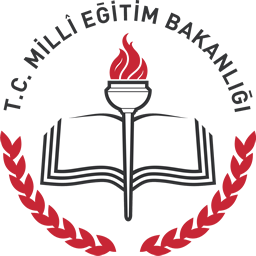 T.C.
GÖLYAKA KAYMAKAMLIĞI
İLÇE MİLLİ EĞİTİM MÜDÜRLÜĞÜ
2017-2018
Faaliyet raporu
1
I. BÖLÜM
GENEL BİLGİLER
İlçe Milli Eğitim Müdürlüğü, Kaymakamlık binasında bulunan 7(Yedi) odada çağdaş teknolojinin bütün imkanlarını kullanarak Gölyaka İlçesine hizmet vermektedir.
3
GÖLYAKA İLÇESİNDE EĞİTİM-ÖĞRETİM VEREN İLKOKUL,ORTAOKUL,ORTAÖĞRETİM VE  KURUM İSİM LİSTESİ
4
GÖLYAKA İLÇESİNDE EĞİTİM-ÖĞRETİM VEREN İLKOKUL,ORTAOKUL,ORTAÖĞRETİM VE  KURUM İSİM LİSTESİ
5
GÖLYAKA İLÇESİNDE EĞİTİM-ÖĞRETİM VEREN İLKOKUL,ORTAOKUL,ORTAÖĞRETİM VE  KURUM İSİM LİSTESİ
6
7
2017– 2018 ÖĞRETİM YILI NORM KADRO DURUMU (GENEL)
8
2017 – 2018 ÖĞRETİM YILI PERSONEL DURUMU
9
10
2017-2018 EĞİTİM-ÖĞRETİM YILI TAŞINAN ÖĞRENCİ SAYISI
11
MÜDÜRLÜK GÖREV DAĞILIMI
12
MÜDÜRLÜK GÖREV DAĞILIMI
13
II. BÖLÜM
PROJELER
İL MİLLİ EĞİTİM MÜDÜRLÜĞÜ TARAFINDAN YÜRÜTÜLEN PROJELER
Müdürlüğümüze bağlı kurum ve kuruluşlar aşağıdaki projeleri başarıyla uygulamışlardır:

BAŞARIYA BİR ADIM PROJESİ
ANNEM VARSA BEN DE VARIM PROJESİ
BEN BÜYÜDÜM ANNE PROJESİ
KARDEŞ OKUL PROJESİ
KARİYER GÜNLERİ PROJESİ
DENGE PROJESİ
DÜZCE KODLUYOR PROJESİ
İLÇE MİLLİ EĞİTİM MÜDÜRLÜĞÜ TARAFINDAN YÜRÜTÜLEN PROJELER
Müdürlüğümüze bağlı kurum ve kuruluşlar aşağıdaki projeleri başarıyla uygulamışlardır:

AİLEMLE BERABER OKUYORUM PROJESİ
DEĞERLİYİM-DEĞERLİYİZ PROJESİ
AKADEMİK BAŞARIYI ARTIRMA PROJESİ
FİDAN NEYSE AĞAÇ DA ODUR PROJESİ
KARDEŞ OKUL PROJESİNİN GÜNCELLENMESİ
İl Milli Eğitim Müdürlüğü tarafından yürütülen Kardeş Okul Projemiz geçen yıl başarı ile uygulanmıştır. Projemizin uygulanmasına destek veren proje ortaklarımız ile görüşmeler yapılarak yeni eğitim öğretim yılında yapılan yenilikler ile projemizin uygulanmasına başlanılmıştır.
       19/10/2017
ANNEM VARSA BEN DE VARIM PROJESİ TANITIM TOPLANTISI
İlçe Milli Eğitim Müdürümüz Sayın Ergin TAŞTEPE´nin de katıldığı proje tanıtım toplantısında ilçemiz okul müdürleri hazır bulundu. Düzce İl Milli Eğitim Müdürlüğü Arge Birimi tarafından projede yapılan güncellemeler okul müdürlerimize ayrıntılı bir biçimde açıklandı.
           24/11/2017
MİNİK PARMAKLAR KODLUYOR PROJESİ TANITIM TOPLANTISI
İlçe Milli Eğitim Müdürümüz Ergin TAŞTEPE başkanlığında Düzce İl Milli Eğitim Müdürlüğü ARGE Birimi yetkilileri tarafından okul/kurum müdürleriz ve ilçemizde Bilişim Teknolojileri Öğretmeni olarak görev yapan öğretmenlerimize "Düzce Kodluyor Projesi" kapsamında "Minik Parmaklar Kodluyor Projesinin" tanıtım toplantısı gerçekleştirildi. 
         19/12/2017
TÜBİTAK 4006 PROJESİ
5-12. sınıf öğrencilerinin öğretim programı çerçevesinde ve kendi ilgi alanları doğrultusunda belirledikleri konular üzerine araştırma yaparak araştırmalarının sonuçlarını sergileyebilecekleri ve eğlenerek öğrenebilecekleri bir ortam sunan 4006 –TÜBİTAK Bilim Fuarı Programına başvurusu kabul edilen okullarımız aşağıdaki gibidir. 18/12/2017
TÜBİTAK 4006 BİLİM FUARINA BAŞVURUSU KABUL EDİLEN OKULLARIMIZ
ORTAÖĞRETİM KURUM MÜDÜRLERİYELE DEVAM EDEN PROJELER İLE İLGİLİ DEĞERLENDİRME TOPLANTISI
İlçe Milli Eğitim Müdürümüz Ergin TAŞTEPE başkanlığında; Şube Müdürümüz Ali KANIK ve ortaöğretim müdürlerimizin katılımıyla İl Milli Eğitim Müdürlüğünün başlattığı "Başarıya Bir Adım Projesi" ve müdürlüğümüzün yürüttüğü "Akademik Başarıyı Artırma Projesi" faaliyetlerinin değerlendirme toplantısı yapıldı. 28/02/2018
DÜZCE KODLUYOR PROJESİ
İlçe Milli Eğitim  Müdürümüz  Ergin Taştepe ve Şube Müdürümüz Ali Kanık Düzce Kodluyor Projesi kapsamında Düzce Valiliği önünde düzenlenen Bilim Şenliğinde ilçemiz 15 Temmuz  Şehitleri İmam Hatip Ortaokulu ve Hacıyakup Ortaokulumuzun standlarinı ziyaret ederek projede görevli öğrencilerimize çalışmaları hakkında sohbet ettiler.
BAŞARIYA BİR ADIM PROJESİ DEĞERLEMDİRME TOPLANTISI
İlçe Milli Eğitim Müdürümüz Sayın Ergin TAŞTEPE başkanlığında ortaöğretim müdürlerimizin katılımıyla YKS´ye hazırlık çalışmaları hakkında değerlendirme toplantısı yapıldı.
       04/06/2018
Fidan neyse ağaç odur projemiz
Müdürlüğümüzün 07/03/2018 tarihinde makam onayı ile yürürlüğe koyduğu "Fidan Neyse Ağaç Odur Projesi" kapsamında ilçemize bağlı 20 köye gidilerek, bu köylerde yaşayan vatandaşlarımıza yönelik  projede görevli 6 rehber öğretmen tarafından "Madde Bağımlılığı ve İstismar" konulu seminerler verilerek, vatandaşlarımıza katılım belgesi verildi. İlçe Milli Eğitim Müdürümüz Ergin TAŞTEPE ve Şube Müdürlerimiz Ahmet GİRGİN ile Ali KANIK; rehber öğretmenlerimize eşlik ederek projenin amaçları, hedefleri ile vatandaşlarımıza bilgi verdiler.
FİDAN NEYSE AĞAÇ ODUR PROJESİ KÖY ve MAHALLE MUHTARLARINA TANITILDI
İlçe Milli Eğitim Müdürümüz Ergin TAŞTEPE ve Şube Müdürlerimiz Ali KANIK ve Ahmet GİRGİN tarafından "Fidan Neyse Ağaç Odur Projemiz" köy ve mahalle muhtarlarına tanıtıldı. İhmal ve İstismar konularına yönelik işbirliği yapmanın önemi üzerinde duruldu.
     09/03/2018
FİDAN NEYSE AĞAÇ ODUR PROJEMİZAÇMA VE HACIYAKUP KÖYLERİ
FİDAN NEYSE AĞAÇ ODUR PROJEMİZMUHABDEDE VE DEĞİRMENTEPE KÖYLERİ
FİDAN NEYSE AĞAÇ ODUR PROJEMİZ GÜZELDERE VE HAMAMÜSTÜ KÖYLERİ
FİDAN NEYSE AĞAÇ ODUR PROJEMİZ YUNUSEFENDİ VE ÇAMLIBEL KÖYLERİ
FİDAN NEYSE AĞAÇ ODUR PROJEMİZ ZEKERİYE VE YEŞİLOVA KÖYLERİ
FİDAN NEYSE AĞAÇ ODUR PROJEMİZHSB VE SAÇMALIPINAR KÖYLERİ
III. BÖLÜM
TOPLANTI VE DENETİM FAALİYETLERİ
A.YIL İÇİNDE YAPILAN TOPLANTILAR
YENİ MÜFRETDAT TANITIM TOPLANTISI
İlçe Milli Eğitim Müdürümüz Ergin TAŞTEPE başkanlığında; şube müdürlerimiz ve müdürlüğümüze bağlı tüm okul/kurum müdürlerinin katılımıyla bakanlığımızın 2017/2018 Eğitim-Öğretim yılında uygulamaya koyduğu "Yeni Müfredat" konulu tanıtım toplantısı düzenlendi. Toplantıda öğretmenlerimizin Eylül dönemi Mesleki Çalışmalarında Yenilenen Müfredatın tanıtım çalışmalarında ağırlık verilmesi kararlaştırıldı.
23/08/2017
2017/2018 SENE BAŞI MÜDÜRLER KURULU TOPLANTISI
İlçe Milli Eğitim Müdürümüz Sayın Ergin TAŞTEPE başkanlığında şube, okul ve kurum müdürlerimizin katılımıyla 2017-2018 Eğitim-Öğretim Yılı Sene Başı Müdürler Kurulu Toplantısı yapıldı. Toplantıda bir önceki eğitim-öğretim yılı değerlendirmesi yapılarak yeni eğitim öğretim yılının planlaması yapıldı. 07/09/2017
HAYAT BOYU ÖĞRENME HALK EĞİTİMİ ve İŞBİRLİĞİ KOMİSYON TOPLANTISI
İLÇE HAYAT BOYU ÖĞRENME HALK EĞİTİMİ PLANLAMA VE İŞBİRLİĞİ KOMİSYON TOPLANTISI HALK EĞİTİM MERKEZİ ÇOK AMAÇLI SALONUNDA GEREKÇLEŞTİRİLDİ.
22/09/2017
İZLEME ve DEĞERLENDİRME TOPLANTISI
İlçe Milli Eğitim Müdürümüz Sayın Ergin TAŞTEPE başkanlığında; şube ve okul müdürlerimizin katılımıyla İzleme ve Değerlendirme Toplantısı yapıldı. Müdür Bey, okul müdürlerimizle okullarımızın bakım ve onarım çalışmaları hakkında çeşitli istişarelerde bulundular.
    25.09.2017
OKUL ÖNCESİ EĞİTİM ALAN TARAMALARI BİLGİLENDİRME TOPLANTISI
Anaokulu Müdürleri ve bünyesinde anasınıfı bulunan ilkokul  müdürlerine yönelik, İlçe Milli Eğitim Müdürümüz Ergin TAŞTEPE başkanlığında bilgilendirme toplantısı yapıldı.
05/10/2017
YKS BİLGİLENDİRME TOPLANTISI
2017-2018 eğitim öğretim yılında yükseköğretime giriş sınav sistemi değişerek "Yükseköğretim Kurumları Sınavı" ismini aldı. Şube Müdürlerimizi Ali KANIK ve Ahmet GİRGİN´in başkanlığında, tüm ortaöğretim okul müdürlerimizin ve rehber öğretmenlerimizin katılımlarıyla yeni sınav sistemi bilgilendirme toplantısı gerçekleştirildi. Toplantılarda ortaöğretim müdürlerimizle yeni sistemin değerlendirmesi yapılarak, öğrencilerimizin sınav sistemi hakkında bilgilendirilmesi ile ilgili yapılacak çalışmalar planlandı. Ayrıca Başarıya Bir Adım Projesi kapsamında yapılacak çalışmalar ve sınav hazırlıkları değerlendirildi.
17/10/2017
OKUL ÖNCESİ ALAN TARAMLARI DEĞERLENDİRME TOPLANTISI
Anaokulu Müdürleri ve bünyesinde anasınıfı bulunan ilkokul  müdürlerine yönelik, İlçe Milli Eğitim Şube Müdürümüz Ahmet GİRGİN başkanlığında değerlendirme toplantısı yapıldı.
23/10/2017
İZLEME ve DEĞERLENDİRME TOPLANTISI
İlçe Milli Eğitim Müdürümüz Sayın Ergin TAŞTEPE başkanlığında; şube ve okul müdürlerimizin katılımıyla ilçemizde devam eden eğitim faaliyetlerini değerlendirme toplantısı yapıldı.
01/11/2017
TAŞIMALI EĞİTİM TOPLANTISI
İlçe Milli Eğitim Müdürümüz Ergin TAŞTEPE başkanlığında; Destek Hizmetlerinden sorumlu Şube Müdürümüz Ahmet GİRGİN ve İlçe Jandarma Komutanlığından yetkililerin katılımıyla ilçemizde taşımalı eğitimde görev alan servis şoförlerimize sorumlulukları, taşımada uyulması gereken kurallar ve değişen mevzuat hakkında bilgilendirme yapıldı.
2017 YIL SONU DEĞERLENDİRME TOPLANTISI
İlçe Milli Eğitim Müdürümüz Ergin TAŞTEPE başkanlığında şube ve okul müdürlerimizin katılımıyla geride bıraktığımız 2017 Eğitim-Öğretim Yılı Değerlendirme Toplantısı yapıldı. Toplantıda il milli eğitim müdürlüğü tarafından uygulanan Başarıya Bir Adım Projesi, Annem Varsa Ben de Varım Projesi ve Denge Projesi çalışmalarının yanında müdürlüğümüzün yürüttüğü Ailemle Beraber Okuyorum, Değerliyiz-Değerleniyoruz ve Akademik Başarıyı Artırma Projelerinin izleme ve değerlendirme çalışmaları yapıldı.
03/01/2018
OKUL GÜVENLİK TEDBİRLERİ TOPLANTISI
İlçe Milli  Eğitim Müdürlüğü tarafından düzenlenen "Okul Güvenlik Tedbirleri" konulu toplantıya İlçe Emniyet Amiri, Garnizon Komutanı, İlçe Müftüsü, Köy Muhtarları, Okul aile Birlik Başkanları ve Okul Müdürleri katıldı. Toplantıda okul ve çevre güvenliği ile ilgili paylaşımlarda bulunularak, bağımlılıkla mücadele çerçevesinde yapılacak faaliyetler de gözden geçirildi. 
06/20/2018
İZLEME ve DEĞERLENDİRME TOPLANTISI
İlçe Milli Eğitim Müdürümüz Sayın Ergin TAŞTEPE başkanlığında; şube ve okul müdürlerimizin katılımıyla ilçemizde devam eden eğitim faaliyetlerini değerlendirme toplantısı  aşağıdaki gündem maddeleri ile yapıldı.
14/02/2018
İŞ SAĞLIĞI ve GÜVENLİĞİ TOPLANTISI
İlçemiz Sağlığı ve Güvenliği Uzmanımız Yusuf ÇELEBİ; kurum işveren vekilleri ile bir araya gelerek gerekli bilgilendirmeleri yaparak okullarımız daha güvenilir bir ortam olması için yapılacak çalışmalar üzerinde görüş alışverişinde bulundular.
16/03/2018
BRANŞ ÖĞREMENLERİ İLE YKS BİLGİLENDİRME TOPLANTISI(GÖLYAKA MESLEKİ ve TEKNİK ANADOLU LİSESİ)
İlçe Milli Eğitim Müdürümüz Sayın Ergin TAŞTEPE, Gölyaka Anadolu Lisesi Öğretmeleri ile YKS Bilgilendirme toplantısı yaptılar. Toplantıya 12. Sınıflarda derse giren Fizik, Kimya, Biyoloji, Matematik, Tarih, Coğrafya, Felsefe ve Din Kültürü ve Ahlak Bilgisi branş öğretmenleri katıldılar. Müdür Bey, öğretmenlerimizle özellikle YKS Koçluk Sistemi ile ilgili olarak danışman öğretmenlik faaliyetleri hakkında öğretmenlerimizle durum değerlendirmesi yaptılar.
26/04/2018
BRANŞ ÖĞREMENLERİ İLE YKS BİLGİLENDİRME TOPLANTISI(GÖLYAKA ANADOLU LİSESİ)
İlçe Milli Eğitim Müdürümüz Sayın Ergin TAŞTEPE, Gölyaka Anadolu Lisesi Öğretmeleri ile YKS Bilgilendirme toplantısı yaptılar. Toplantıya 12. Sınıflarda derse giren Fizik, Kimya, Biyoloji, Matematik, Tarih, Coğrafya, Felsefe ve Din Kültürü ve Ahlak Bilgisi branş öğretmenleri katıldılar. Müdür Bey, öğretmenlerimizle özellikle YKS Koçluk Sistemi ile ilgili olarak danışman öğretmenlik faaliyetleri hakkında öğretmenlerimizle durum değerlendirmesi yaptılar.
27/04/2018
EĞİTİM-BİLİM-SANAT VE KÜLTÜR ŞENLİĞİ HAZIRLIK TOPLANTISI
İlçe Milli Eğitim Müdürümüz Sayın Ergin TAŞTEPE başkanlığında ilkini geçtiğimiz yıl düzenlediğimiz EĞİTİM, BİLİM, KÜLTÜR ve SANAT ŞENLİĞİ hazırlık toplantısı okul müdürlerimizin katılımıyla gerçekleştirildi. Şenliğin planlamasının yapıldığı toplantıda görev dağılımı yapılarak şenliğin; ilçemizde yürütülen eğitim faaliyetlerinin vatandaşlarımızla buluşma imkanı sağlaması nedeniyle gerekli hassasiyetin gösterilmesine karar verildi.
02/05/2018
B. ZİYARET ve DENETİMLER
Müdürlüğümüze bağlı kurum ve kuruluşlar her dönemde en az bir defa olmak üzere müdürlüğümüz tarından ziyaret edilerek çeşitli inceleme ve denetleme faaliyetlerinde bulunulmuştur.
15 temmuz şehitleri imam-hatip ortaokulu yemekhane denetimi(23/09/2017)
Atatürk ortaokulunu ziyaret(27/09/2017)
15 temmuz şehitleri imam-hatip ortaokulu denetimi(02/10/2017)
İlçe Milli eğitim müdürü Ergin Taştepe  ve şube müdürümüz Ahmet Girgin 15 Temmuz Şehitleri İmam Hatip Ortaokulu Müdürlüğünde incelemelerde bulundu. Öğretmenlerin yeni eğitim öğretim yılını tebrik etti.
Gölyaka anadolu lisesi denetimi(03/10/2017)
Gölyaka anadolu imam hatip lisesi denetimi(03/10/2017)
Yunus emre ilkokulu denetimi(29/09/2017)
Gölyaka mesleki ve teknik anadolu lisesi denetimi(04/10/2017)
HSB YENİ YAŞAM İLK/ORTAOKULU DENETİMİ(05/10/2017)
HACIYAKUP  İLK/ORTAOKULU DENETİMİ(06/10/2017)
SARIDERE-KEMERYANI İLK/ORTAOKULU(10/10/2017)
İÇMELER İLKOKULU DENETİMİ(11/10/2017)
SAÇMALIPINAR İLK/ORTAOKULU DENETİMİ(12/10/2017)
YUNUSEFENDİ Ş.T.D. İLK/ORTAOKULU DENETİMİ(13/10/2017)
ŞEHİT ERCAN EKER ORTAOKULU DENETİMİ(16/10/2017)
İL MİLLİ EĞİTİM MÜDÜRÜMÜZÜN 15 TEMMUZ ŞEHİTLERİ İMAM-HATİP ORTAOKULUNU ZİYARETİ(16/11/2017)
YUNUSEFENDİ Ş.T.D. İLK/ORTAOKULU DENETİMİ(28/11/2017)
SAÇMALIPINAR İLK/ORTAOKULU DENETİMİ(04/12/2017)
Gölyaka mesleki ve teknik anadolu lisesi denetimi(05/12/2017)
HACIYAKUP  İLK/ORTAOKULU DENETİMİ(06/12/2017)
ŞEHİT ERCAN EKER ORTAOKULU DENETİMİ(11/12/2017)
Gölyaka anadolu imam hatip lisesi denetimi(12/12/2017)
Gölyaka anadolu lisesi denetimi(13/12/2017)
ATATÜRK ORTAOKULU DENETİMİ(14/12/2017)
15 temmuz şehitleri imam-hatip ortaokulu denetimi(15/12/2017)
ŞEHİT ERCAN EKER İLKOKULU DENETİMİ(16/12/2017)
YUNUS EMRE İLKOKULU DENETİMİ(15/12/2017)
GÖLYAKA ANAOKULU DENETİMİ (19/12/2017)
HSB YENİ YAŞAM İLK/ORTAOKULU DENETİMİ(25/12/2017)
SARIDERE-KEMERYANI İLK/ORTAOKULU DENETİMİ(24/12/2017)
IV. BÖLÜM
SOSYAL, SANATSAL SPORTİF ve KÜLTÜREL FAALİYETLERİMİZ
AŞURE GÜNÜ ETKİNLİĞİ(03/10/2017)
Yunusefendi Şehit Tarık Demircan İlk ve Ortaokulu Müdürlüğü tarafından düzenlenen Aşure Günü etkinliğine Şube Müdürlerimiz Ahmet GİRGİN ve Ali KANIK ile birlikte kurum ve daire amirlerimiz katıldılar.
CUMHURİYET BAYRAMI KUTLAMALARI(29/10/2017)
Gölyaka Mesleki ve Teknik Anadolu Lisesi tarafından kutlama programı organize edilmiştir.
YUNUS EMRE İLKOKULU OKUL AİLE BİRLİĞİNİN ZİYARETLERİ(02/11/2017)
Yunus Emre İlkokulu Müdürü Hidayet TOPÇU ve yeni seçilen okul aile birliği üyeleri Elif SEVİL(Başkan), Saliha TÜRKSEVEN(Başkan Yrd.), Songül İPEK(Muhasip), Ayşe GÖRMEZ(Sekreter) ve Sevil ARSLANOĞLU(Üye) ile  İlçe Milli Eğitim Müdürümüz Ergin TAŞTEPE´yi makamında ziyaret ettiler.
ATATÜRK’Ü ANMA PROGRAMI
Anma programı Atatürk Ortaokulu tarafından organize edilmiştir.
ŞEHİT CEMAL ATABAŞ ANAOKULU TARAFINDAN KASIMPATI ETKİNLİĞİ
İlçe Milli Eğitim Müdürümüz Sayın Ergin TAŞTEPE, Şube Müdürümüz Ahmet GİRGİN ve okul müdürlerimizin katılımıyla Şehit Cemal ATABAŞ Anaokulu´nun düzenlediği "Kasımpatı Çiçeği Ekimi" etkinliğine katılarak minik öğrencilerimizle birlikte okul bahçesine çiçek ekimi yaptılar.                                                       16/11/2017
GÖLYAKA ANAOKULU ÖĞRENCİLERİMİZİN ZİYARETİ
Gölyaka Anaokulu Müdüresi Nagehan ÇELEBİ ve Okul Aile Birliği Başkanı Hanife ERSOY, öğretmenler günü nedeniyle öğreciler ile birlikte İlçe Milli Eğitim Müdürümüz Ergin TAŞTAPE ve Şube Müdürlerimiz Ali KANIK ve Ahmet GİRGİN´i ziyaret ettiler. Ziyaret sırasında Müdürlerimizin güler yüzlü tutumları, öğrencilerimizi mutlu etti.
                    24/11/2017
ÖĞRETMENLER GÜNÜ KUTLAMA PROGRAMIMIZ
OKUMA YAZMA SEFERBERLİĞİ(27/02/2018)
ÖĞRENCİLERİMİZDEN MEHMETÇİK VAKFINA ANLAMLI YARDIM
Düzce İl Milli eğitim Müdürlüğü tarafından geçtiğimiz yıl yürürlüğe konulan "Kardeş Okul Projesi" kapsamında ilçemiz Hacıyakup İlkokulu ile Şehit Ercan Eker İlkokulu öğrencileri harçlıklarından biriktirdikleri paralarla  "Türk Silahlı Kuvvetlerinde yaptığı vatan hizmeti esnasında; şehit olan veya herhangi bir nedenle hayatını kaybeden Mehmetçiklerin bakmakla yükümlü oldukları yakınları ile gazi ve engelli Mehmetçiklere belirlenen esaslara göre ölüm ve maluliyet yardımı yapmak" amacıyla kurulan Mehmetçik Vakfına bağışta bulundular.  Öğrencilerimize sınıf öğretmenleri; okul idarecileri, ve Şube Müdürümüz Ali KANIK eşlik ettiler.

		02/03/2018
İL MİLLİ EĞİTİM MÜDÜRÜMÜZ MURTA YİĞİT’İN İLÇEMİZİ ZİYARETİ
İl Milli Eğitim Müdürümüz Sayın Murat YİĞİT; ilçemizi ziyaret ederek okul ve kurum müdürlerimizle ilimizde devam eden "Annem Varsa Bende Varım", "Kardeş Okul, "DENGE", "Düzce Kodluyor" ve "Başarıya Bir Adım" projelerimizin uygulanması aşamasında, okullarında yapmış oldukları çalışmalarla ilgili sunumlarını gerçekleştirdikten sonra, yapılan çalışmalar değerlendirilerek, yapılabilecek diğer çalışmalarla ilgili görüş alışverişinde bulunuldu. Ayrıca Okuma Yazma Seferberliği kapsamında açılan kurslar okulların fiziki ortamları, bağımlılıkla mücadele kapsamında yapılan çalışmalar, ve devam eden tüm eğitim öğretim faaliyetlerimizle ilgili bilgilendirme ve değerlendirmelerde bulunuldu.
		13/03/2018
İSTİKLAL MARŞIMIZ’IN KABULÜ PROGRAMI
PROGRAM HACIYAKUP İLK/ORTAOKULU TARAFINDAN ORGANİZE EDİLDİ.
12/03/2018
ÇANAKKALE ZAFERİNİN 103. YIL DÖNÜMÜ KUTLAMALARI 18/03/2018
PROGRAM  ATATÜRK ORTAOKULU TARAFINDAN ORGANİZE EDİLDİ.
18/03/2018
GÖLYAKA ANAOKULU’NDAN KOSTÜM ŞENLİĞİ
Gölyaka Anaokulumuz tarafından "Kostüm Şenliği" düzenlendi. Şenlikte öğrenci, öğretmenlerimizin ve velilerimizin tasarladığı kostümler sergilendi. Programa İlçe Milli Egitim Müdürümüz Ergin TAŞTEPE ve Şube Müdürlerimiz Ahmet GİRGİN ve Ali KANIK katıldı.
		06/04/2018
EĞİTİM ÖĞRETİM SİSTEMİMİZDE ÖĞRETMENİN YENİ ROLÜ KONFERANSI
Bakanlık Maarif Müfettişlerimizden Erhan BULUT tarafından ilçemizde görev yapan öğretmenlerimize "Eğitim Öğretim Sistemimizde Öğretmenin Yeni Rolü" konulu konferans verildi. Konferansa İlçe Milli Eğitim Müdürümüz Ergin TAŞTEPE başta olmak üzere şube ve okul müdürlerimizin yanında öğretmenlerimiz katıldılar.
Konferans sonunda İlçe Milli Eğitim Müdürümüz Ergin TAŞTEPE; Maarif Müfettişimiz Erhan BULUT´a Gölyaka Halk Eğitim Merkezi Müdürlüğü tarafından açılan kurslarda kursiyerlerimiz tarafından üretilen  3 Boyutlu Kağıt Rölyef örneklerinden bir tablo takdim ettiler.
		12/04/2018
PİSA SINAVI VE ANKET UYGULAMASI
Gölyaka Anadolu Lisemizde PİSA SINAVI ve ANKET uygulaması herhangi bir aksaklık yaşanmadan tamamlanmıştır. 
		18/04/2018
23 NİSAN ULUSAL EGEMENLİK VE ÇOCUK BAYRAMI KUTLAMALARI
KUTLAMA PROGRAMI YUNUS EMRE İLKOKULU TARAFINDAN ORGANİZE EDİLMİŞTİR.

		23/04/2018
TAŞIMALI SİSTEM YEMEK ÜRETME TESİSLERİ DENETLEMESİ
İlçe Milli Eğitim Müdürümüz Ergin TAŞTEPE; Şube Müdürlerimiz Ali KANIK ve Ahmet GİRGİN ile birlikte ilçemiz taşımalı ortaöğretim öğrencilerimize yemek veren Düzce Öğretmenevi´nin üretim tesisi ziyaret ederek çeşitli incelemelerde bulundular. Müdürlerimizin ziyaretleri sırasında Düzce Öğretmenevi Müdürü Adnan KIRCA, tesis hakkında müdürlerimize bilgilere vererek, her türlü hijyen kurallarının uygulandığını vurguladı.
26/04/2018
II. GELENEKSEL EĞİTİM-BİLİM-SANAT ve KÜLTÜR ŞENLİĞİ
Müdürlüğümüzün düzenlediği ve geleneksel hale gelen Eğitim-Bilim-Kültür Sanat Şenliği´nin ikincisi Sayın Kaymakamımız Adem KELEŞ´in katılımıyla başladı. Açılışa Sayın Kaymakamımız yanında ilçemiz kurum amirleri, öğrenci ve velilerimiz yoğun ilgi gösterdiler. Şenlik boyunca öğrenci ve öğretmenlerimizin bir yıl boyunca yaptığı eğitim, bilim, kültür ve sanat etkinlikleri vatandaşlarımızın beğenisine sunuldu.
08/05/2018
ATATÜRK ORTAOKULUMUZDAN RESİM SERGİSİ
Atatürk Ortaokulu Görsel Sanatlar Öğretmeni Mukadder Öner rehberliğinde kurs öğrencileri tarafından hazırlanan sergi ziyaretçilerden yoğun ilgi gördü.

04/06/2018
HACIYAKUP ORTAOKULUMUZDA TÜRK HALK MÜZİĞİ ETKİNLİĞİ
İlçe Milli Eğitim Müdürü Ergin TAŞTEPE  VE Şube Müdürleri Ali KANIK, Ahmet GİRGİN İile birlikte ve okul müdürleri katılmasıyla Hacıyakup Ortaokulu´muzda düzenlenen Türk Halk Müziği Etkinliğine katıldılar.  .
Hacıyakup Ortaokulu Müzik Öğretmeni Fatma AKAY BURUŞUK rehberliğinde kurs öğrencileri tarafından hazırlanan etkinliğe protokol üyeleri ve veliler tarafından büyük beğeni gördü.
05/06/2018
KARNE HEYACANI
17/ 2018 EĞİTİM ÖĞRETİM YILI SONA ERDİ. SAYIN KAYMAKAMIMIZ ADEM KELEŞ YUNUS EMRE ILKOKULUNU 1-C SINIFINI KARNE DAĞITIMINA KATILDILAR VE ANNEM VARSA BEN DE VARIM PROJESİNDE EN ÇOK OKUYAN BİRİNCİ VE İKİNCİ ÖĞRENCİMİZE BİSİKLETLERİNİ EN ÇOK OKUYAN ÜÇÜNCÜ VE DÖRDÜNCÜ ÖĞRENCİMİZE ARMAĞANLARINI SUNDULAR. MİLLİ EĞİTİM MÜDÜRÜMÜZ ERGİN TAŞTEPE HAFIZ İHO´YU KAZANAN 10 ÖĞRENCİMİZE HEDİYELERİNİ TAKDİM ETTİLER .ŞUBE MÜDÜRÜMÜZ AHMET GİRGİN 2 ÖĞRENCİMİZE İFTİHAR BELGELERİNİ SUNDULAR. ŞUBE MÜDÜRÜMÜZ ALİ KANIK DA OKULUMUZDA  1. 2. VE 3. OLAN ÖĞRENCİLERİMİZİN BELGELERERİNİ SUNDULAR.
08/06/2018
teşekkürler
2017/2018 EĞİTİM-ÖĞRETİM YILINDA İLÇEMİZ EĞİTİME KATKI SUNAN ÖĞRETMEN, İDARECİ ve VATANDAŞLARIMIZA TEŞEKKÜR EDERİZ.